НА ГАЗИМЕСТАНУ
Милан Ракић
Биографија
Милан Ракић (1876-1938) био је српски књижевник, пјесник и дипломата. Службовао  је у Букурешту, Стокхолму, Копенхагену, Софији и Риму. Заједно са Јованом Дучићем и Алексом Шантићем представља најзначајнијег пјесника модерне српске књижевности. Његове теме су најчешће љубавне и родољубиве, а неке од његових најпознатијих пјесама су Искрена песма, Песма жени, Моја поезија, Симонида. Рано је престао да пише и за живота је објавио свега педесетак пјесама.
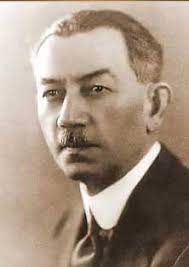 Модерна се као правац у српској књижевности јавља крајем 19. вијека и траје до краја Првог свјетског рата. Велики број наших књижевника у том периоду будно је пратио европску културну сцену и био у току са савременим књижевним струјањима, посебно у Француској. Основне одлике књижевности модерне биле су узнемирен и клонуо дух, песимистично осјећање свијета, индивидуализам, бијег од стварности и субјективан поглед на свијет.
Родољубива пјесма је таква врста лирске пјесме у којој пјесник исказује осјећање љубави према својој домовини.

Газиместан – узвишење у близини Приштине гдје је извршен јуриш који је ријешио Косовску битку.
Мотиви у пјесми
Основни мотив првог дијела пјесме
  Свјесно жртвовање косовских јунака

  Основни мотив другог дијела пјесме
  Исповијест Ракићеве генерације и спремност за одбрану отаџбине

  ДАНАС  -  граница између првог и другог дијела пјесме
Косовски јунаци
У првој цјелини лирски субјекат се присјећа косовских јунака и њихове жртве. Како их описује?
  Силни оклопници без мане и сраха,
   хладни ко ваш оклоп и погледа мрка.
  Неустрашиви, горди, нестварно храбри, спремни дати живот за отаџбину у било ком тренутку.
Посебно признање косовским херојима пјесник је одао стихом
   Косовски јунаци заслуга је ваша
   што последњи бесте у крвавој страви.
 
Косовски јунаци су кренули у борбу против надмоћнијег непријатеља свјесни да је њихова битка већ унаријед осуђена на пораз. Али тај пораз прераста у побједу јер је мали човјек устао у борбу против надмоћнијег непријатеља да би одбранио своју отаџбину, право на живот и хришћанску вјеру.
Заљуљано царство сурвало се с вама

  Када труло царство оружја се маша


Свађе између српских владара указивале су на несложну и подијељену српску државу, али и таква разједињена ипак се одазвала позиву кнеза Лазара у одбрани људског достојанства пред најездом најјачег царства које је пријетило да покори цијелу Европу. Снага косовских јунака добија на величини јер свјесно улазе  у унапријед изгубљену битку, не жалећи свој живот када је у питању виши циљ.
Ракићева генерација
Прошлост
  Сваки леш је свесна жртва, јунак прави.
  Садашњост
  Данас нама кажу, деци овог века...

Ракићева генерација хвата се у коштац са новим временом и новим изазовима. Старије генерације сматрају да су млади неспособни и недорасли времену у ком живе.
Да нас захватила западњачка река
  Омладина која је потпала под западњачки утицај, омладина кoју је ухватило ново вријеме, вријеме комформизма у коме тежи да, искључиво себи, удовољи, не марећи за друге.

  Који завјет пјесник изриче у своје име и име свог нараштаја? 
  Ја ћу дати живот отаџбино моја 
   Данашња генерација је представљена као храбра, издржљива, морално исправна и спремна за борбу без обзира какав је изазов у питању.

   Јер пре нас ни поља ни кршеви голи
   Не могоше ником свесну љубав дати.
Систем версификације
Врста стиха
  дванаестерац са паузом (цезуром) иза шестог слога 
  Ви јурнусте тада // у облаку праха,
  и настаде тресак // и крвава трка.

  Рима – укрштена
  И данас кад дође до последњег боја,
  неозарен старог ореола сјајем,
  ја ћу дати живот отаџбино моја,
  знајући шта дајем и зашто га дајем!
Стилске фигуре
Апострофа
  Ја ћу дати живот отаџбино моја...
  Метафора
  Косово постаде непрегледна јама...
  Алегорија
  Заљуљано царство сурвало се с вама...
  Поређење
  Хладни ко ваш оклоп...
  Ономатопеја
  И настаде тресак и крвава трка...
  Симбол
  Кад олуја прође врх Косова равна...
  Западњачка река, заљуљано царство, труло царство.
Домаћи задатак
Написати есеј о томе како знање, поштење и марљив рад граде домовину.